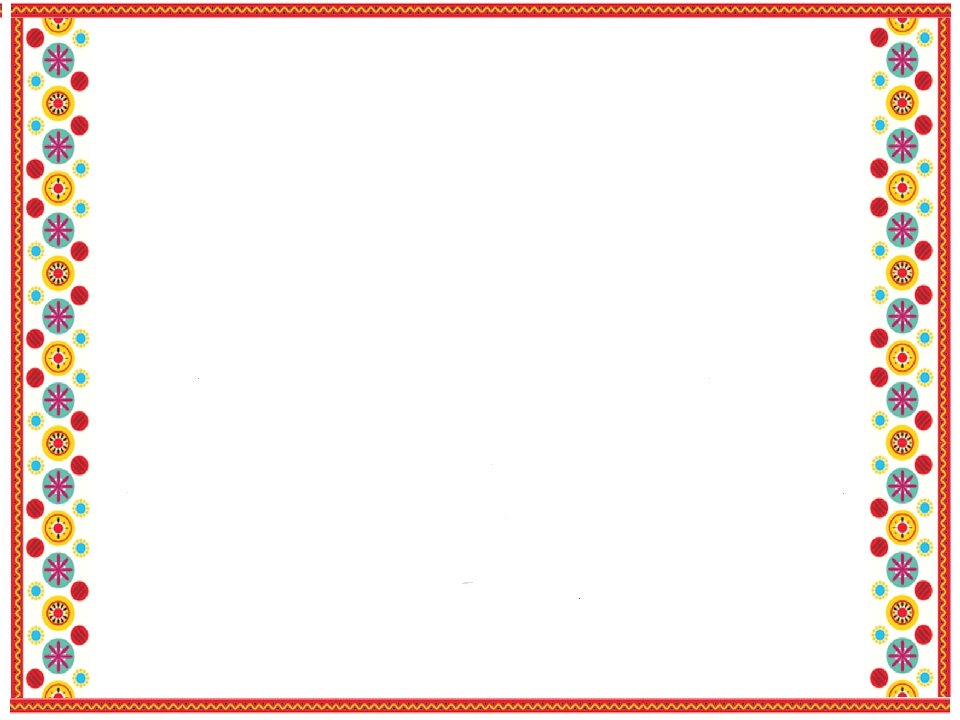 Украсим юбку дымковской барышни
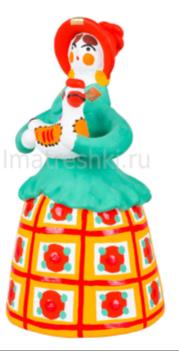 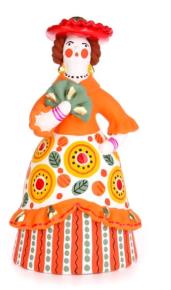 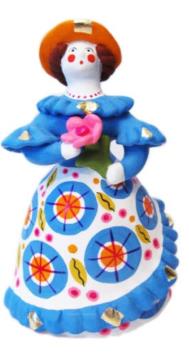 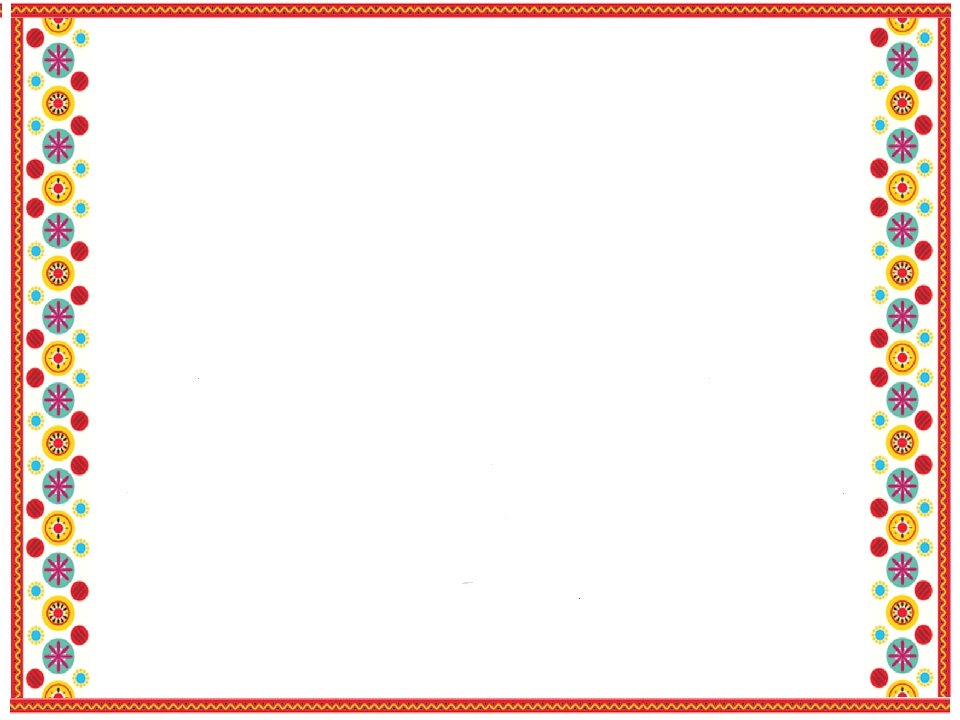 Село Дымково
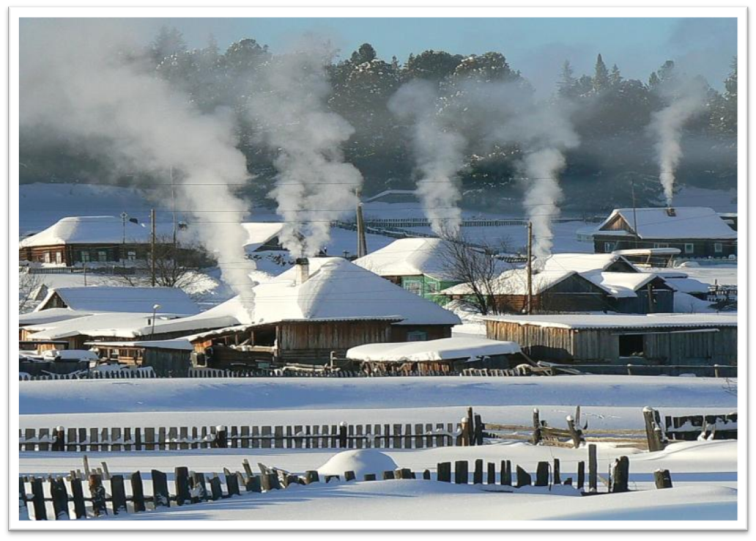 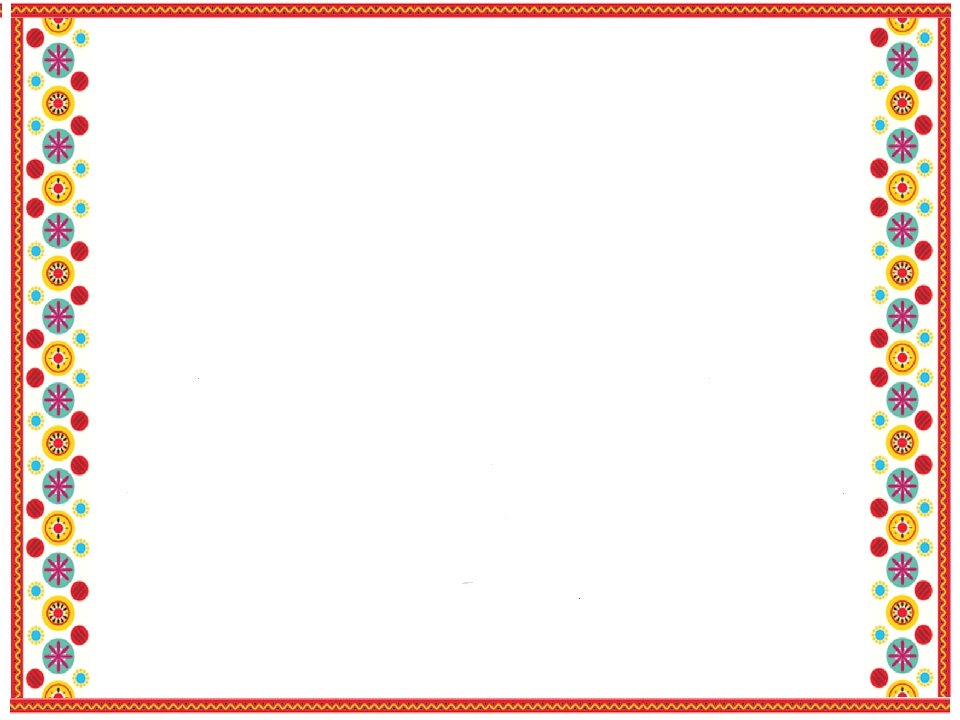 Дымковские мастера
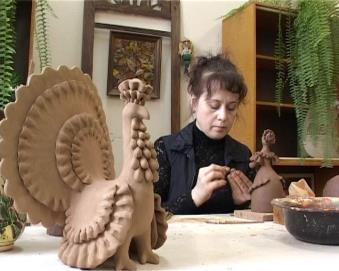 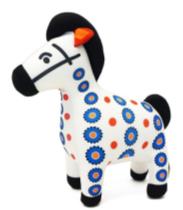 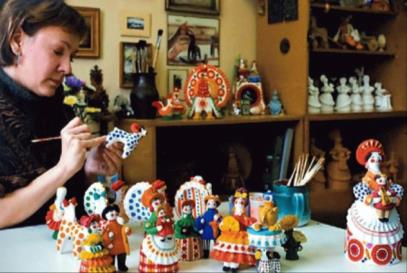 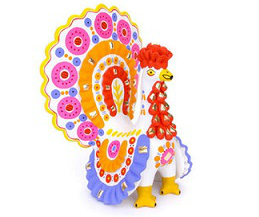 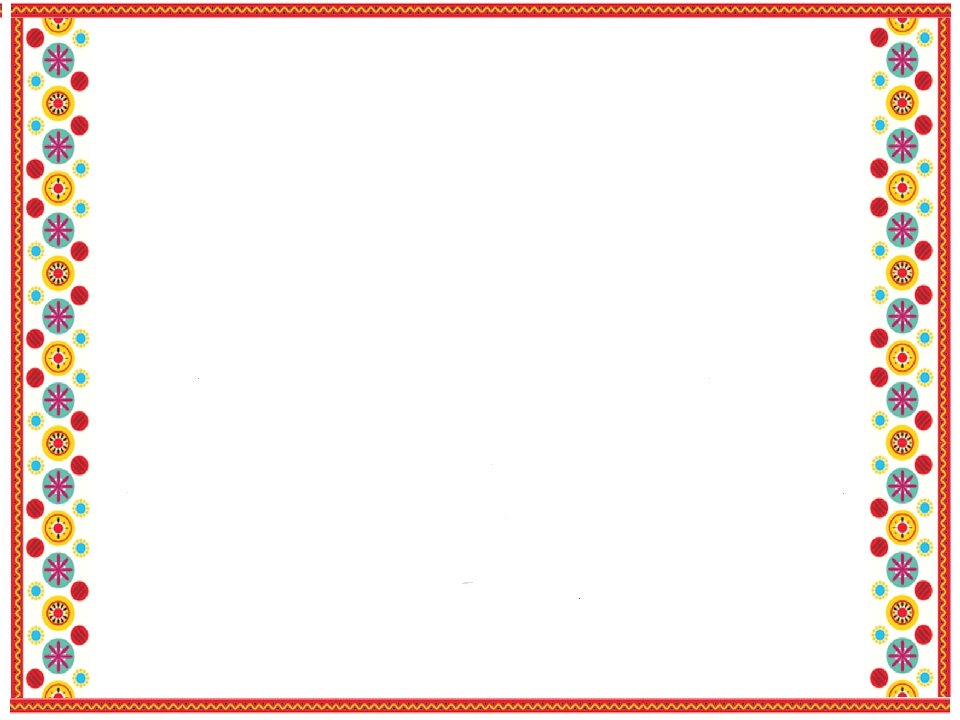 Олень
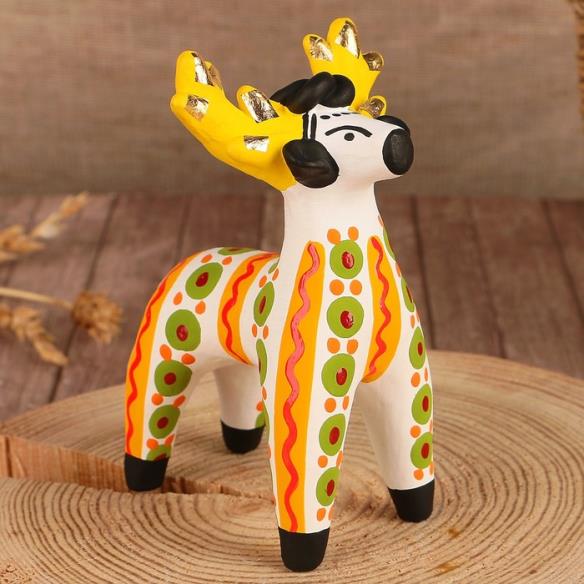 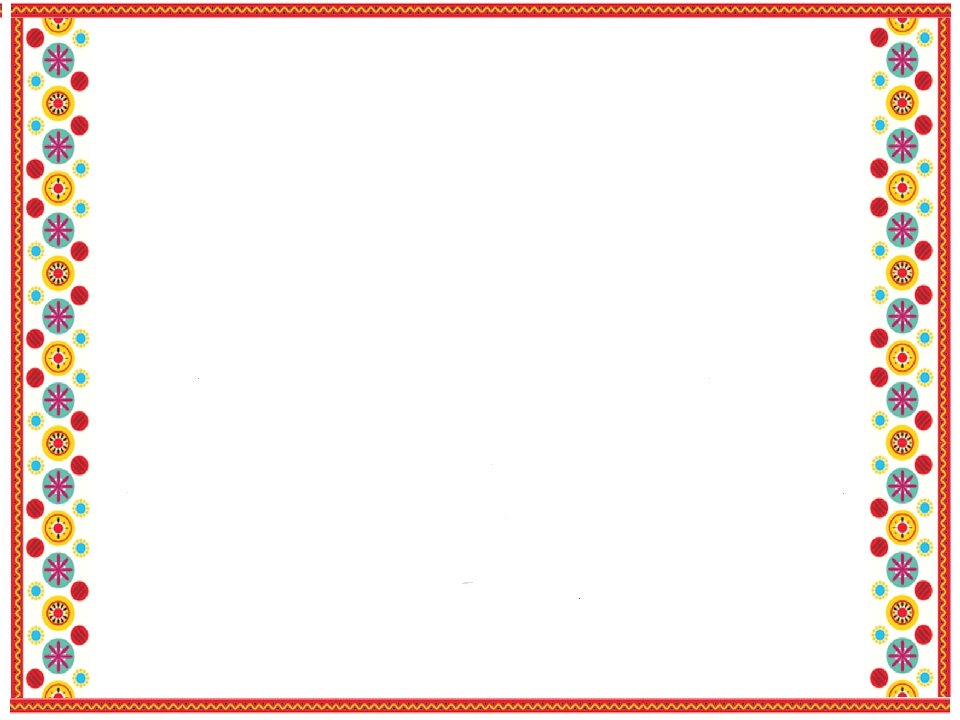 Индюк
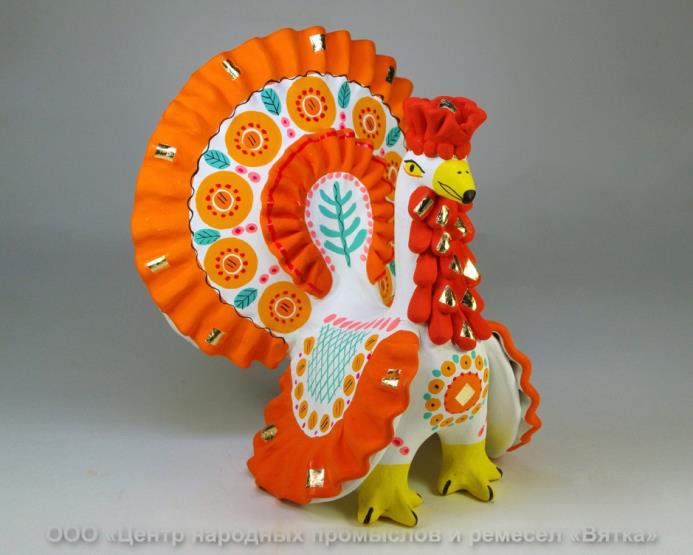 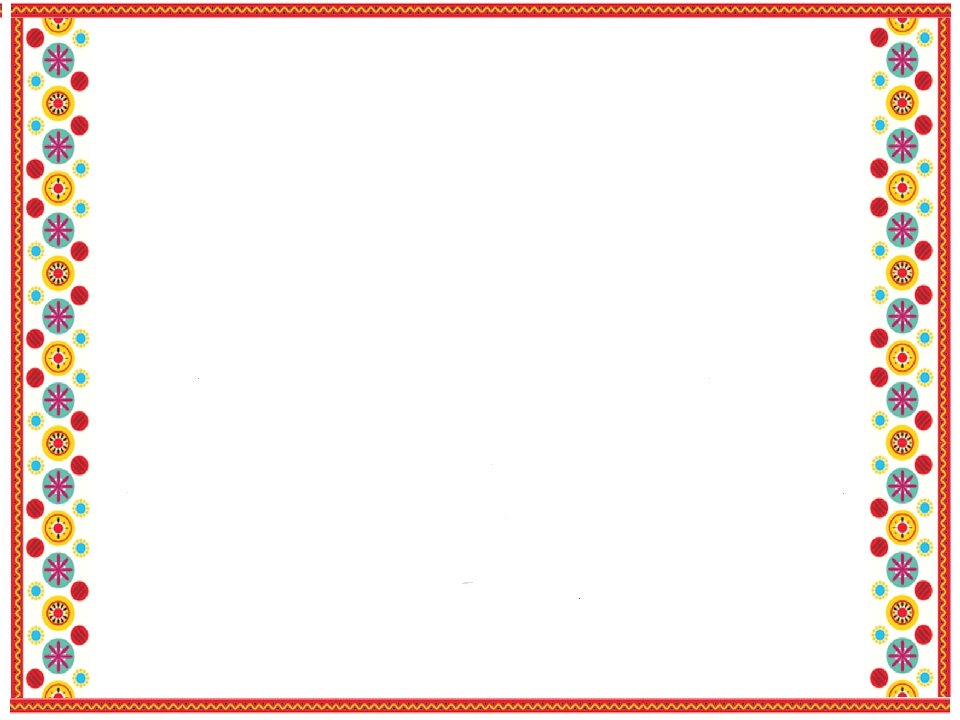 Конь
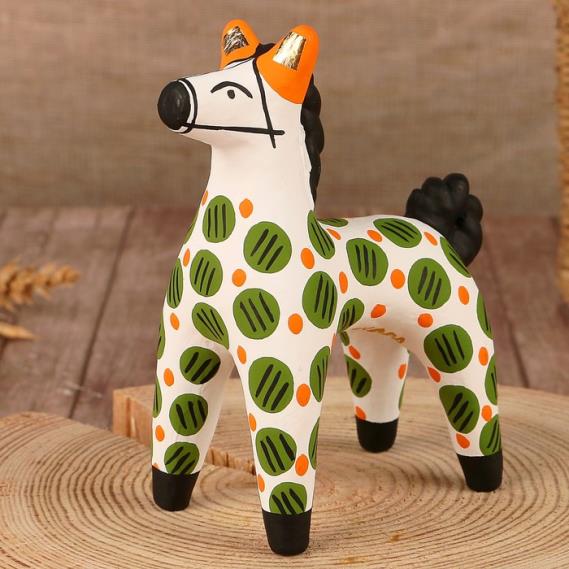 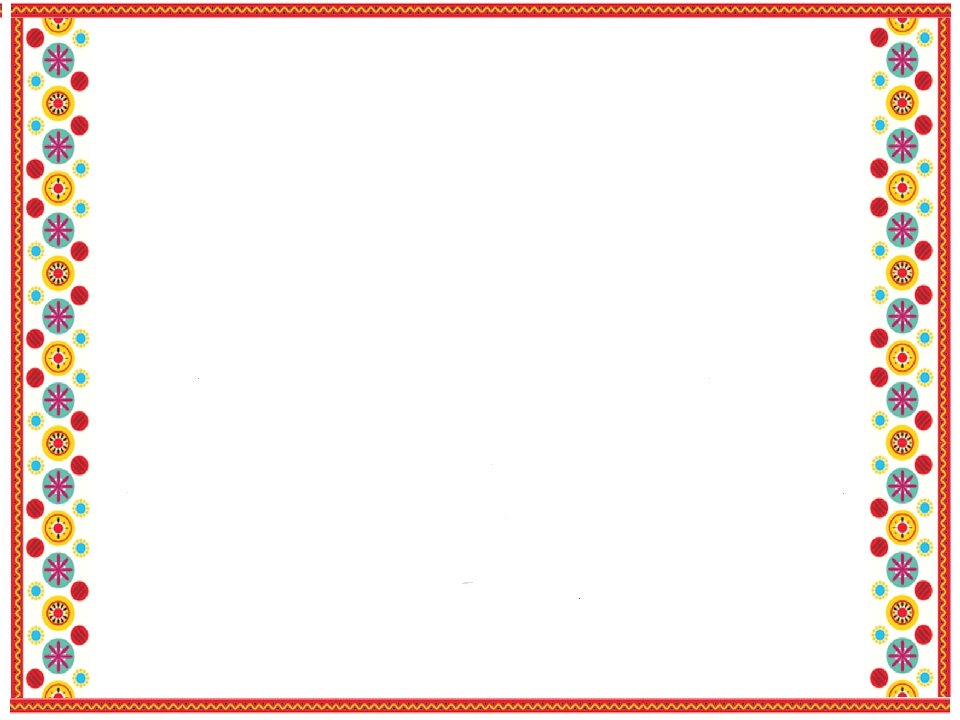 Барышня
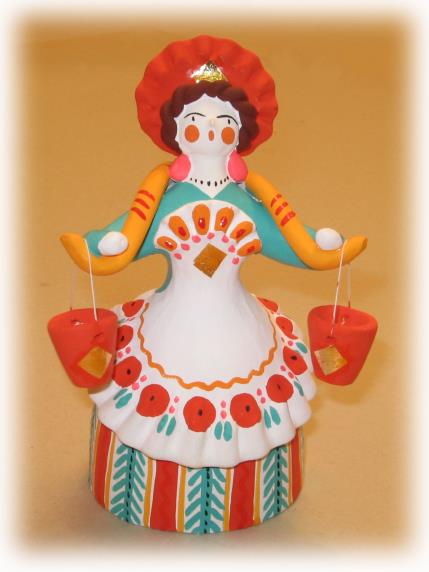 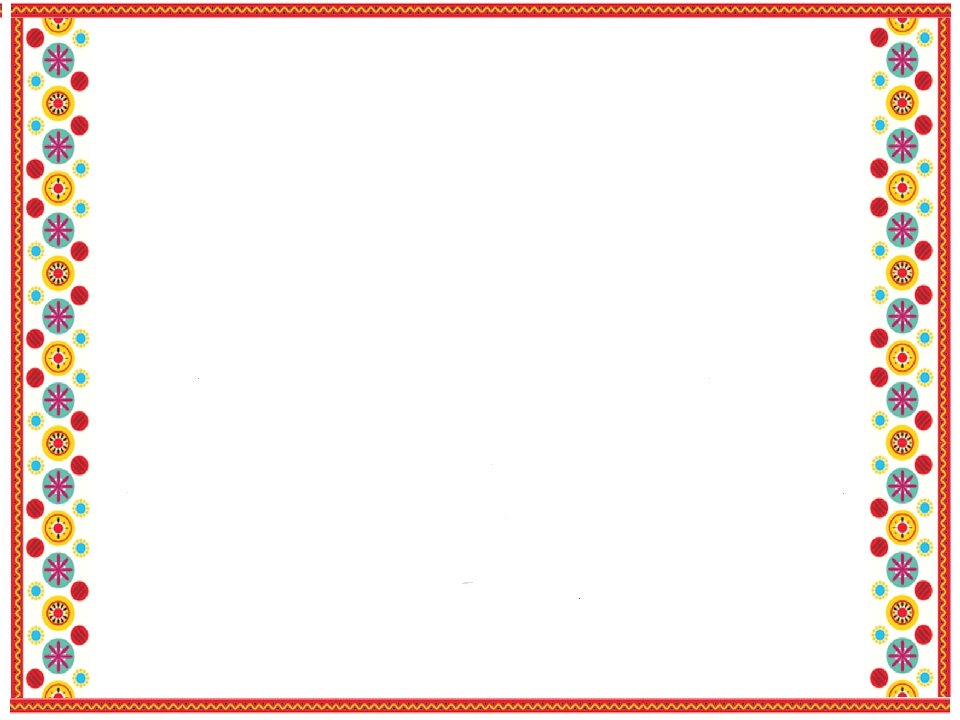 Все игрушки не простые, 
А волшебно расписные, 
Белоснежны, как березки
Кружочки, клеточки, полоски – 
Простой, казалось бы, узор, 
Но отвести не в силах взор.
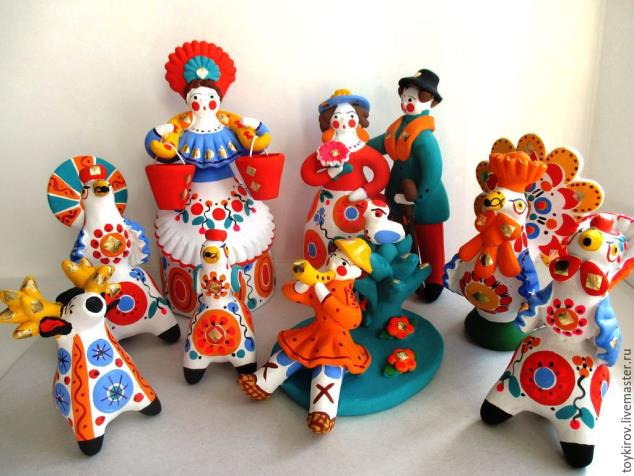 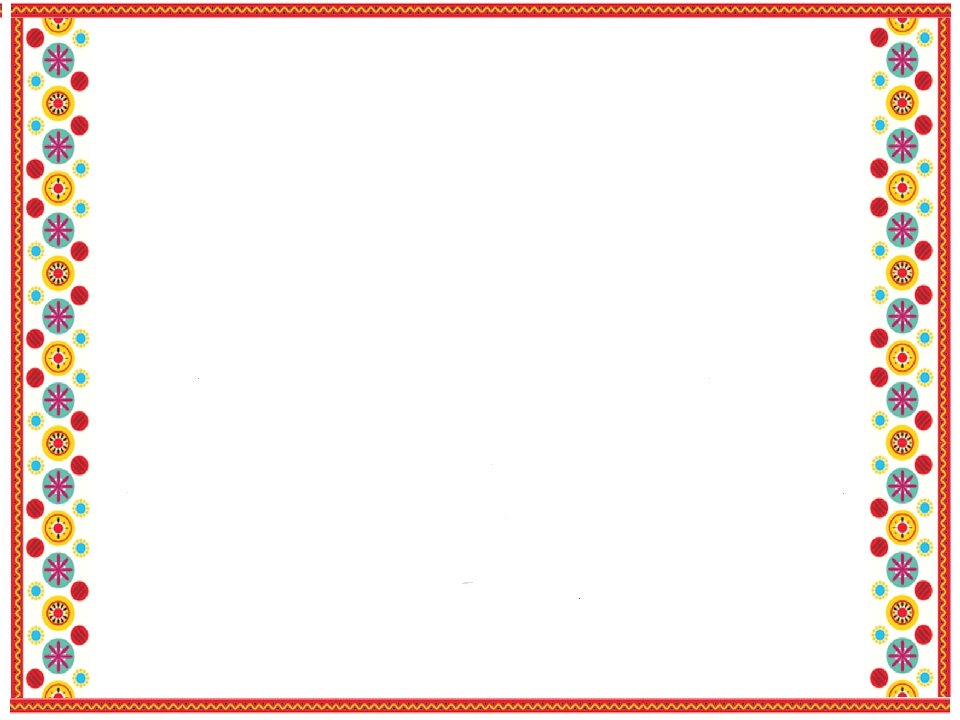 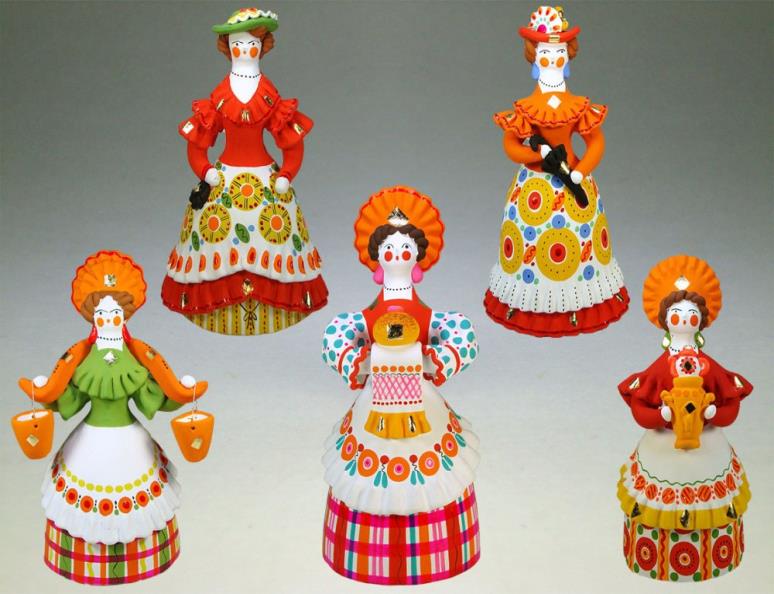 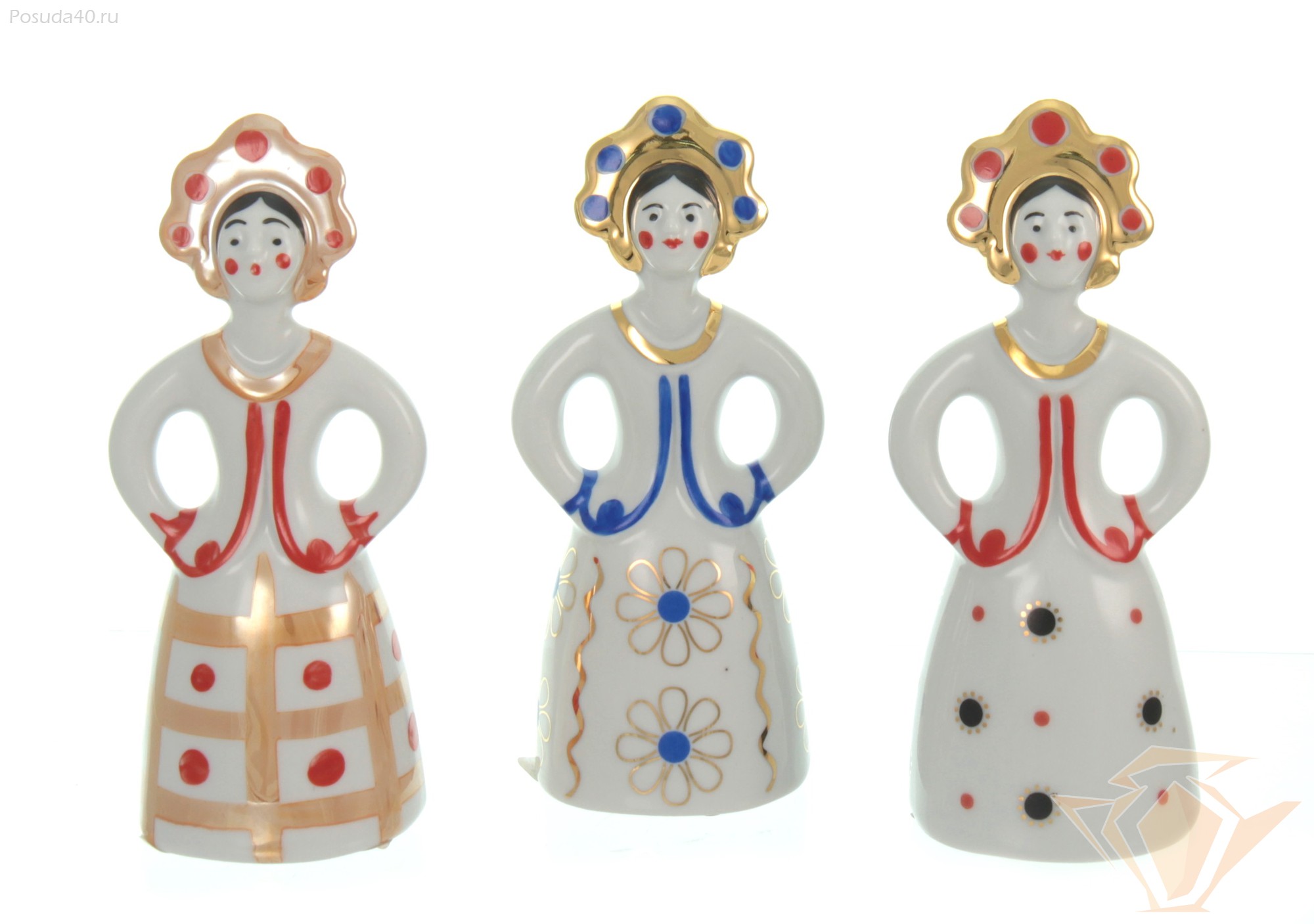 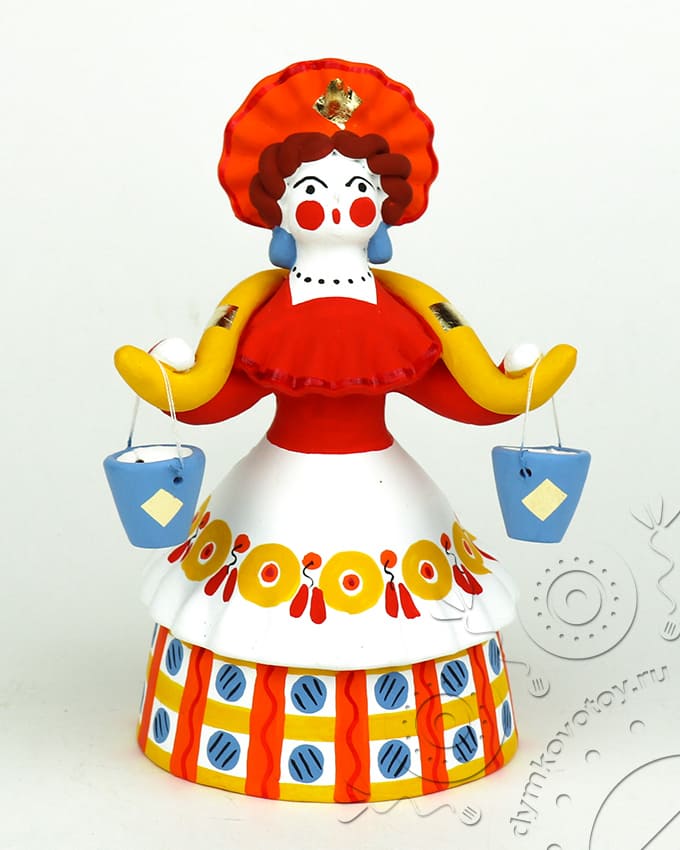 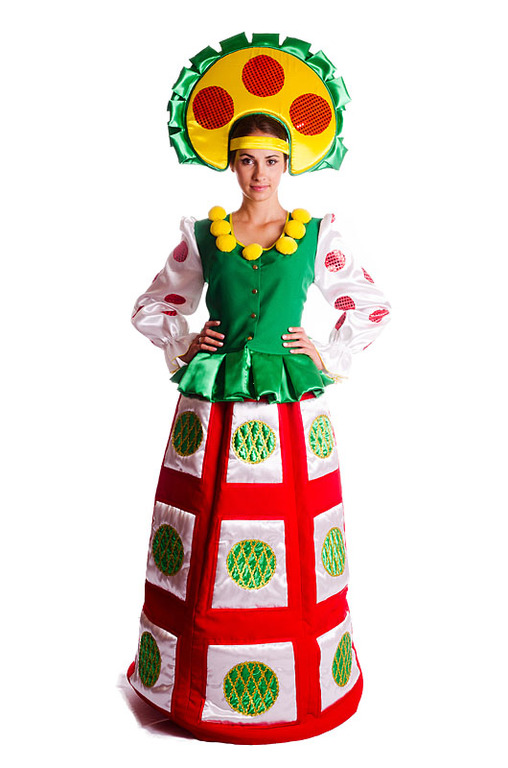 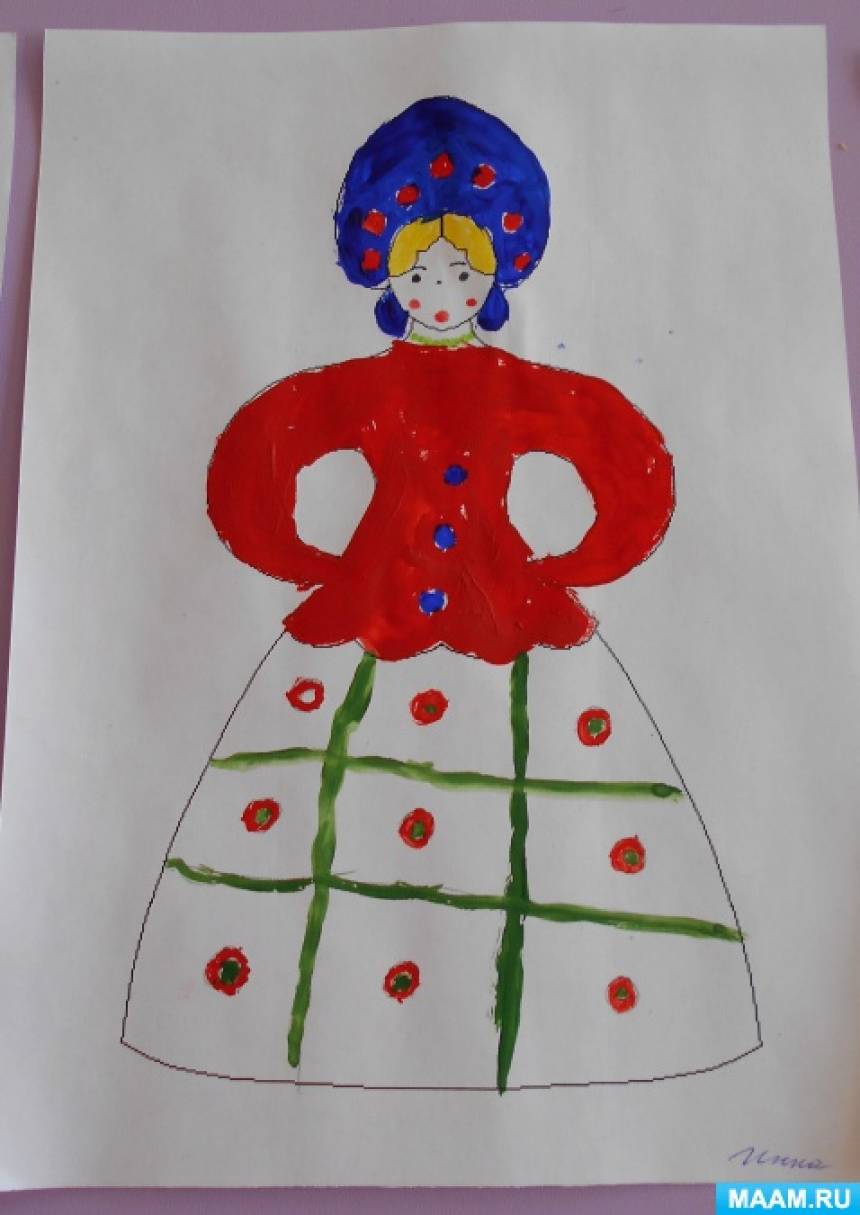